University Physics with Modern Physics
Fifteenth Edition
Chapter 11
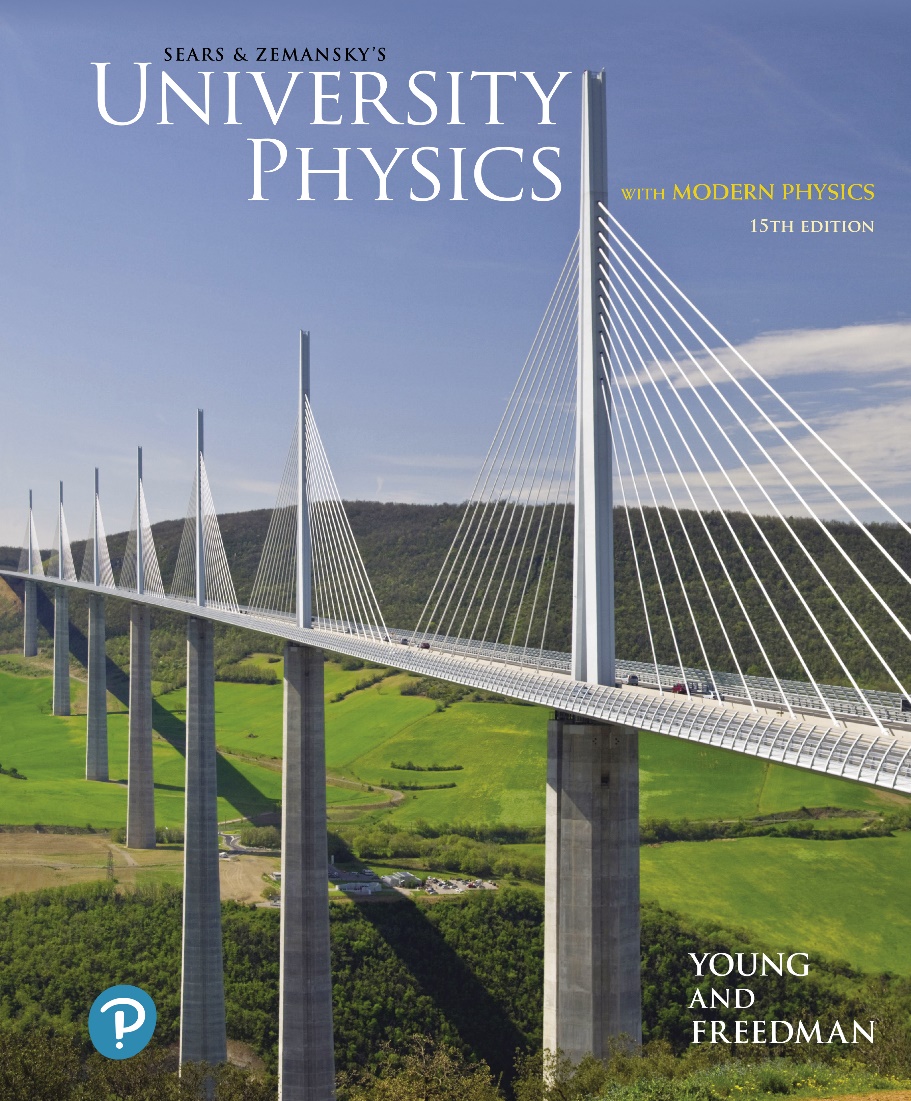 Equilibrium and Elasticity
Copyright © 2020 Pearson Education, Inc. All Rights Reserved
Learning Outcomes
In this chapter, you’ll learn…
the conditions that must be satisfied for an object or structure to be in equilibrium.
what the center of gravity of an object is and how it relates to the object’s stability.
how to solve problems that involve rigid bodies in equilibrium.
how to analyze situations in which an object is deformed by tension, compression, pressure, or shear.
what happens when an object is stretched so much that it deforms or breaks.
Introduction
This Roman aqueduct uses the principle of the arch to sustain the weight of the structure and the water it carries.
In construction we’re interested in making sure that objects don’t accelerate.
Real materials are not truly rigid. They are elastic and do deform to some extent.
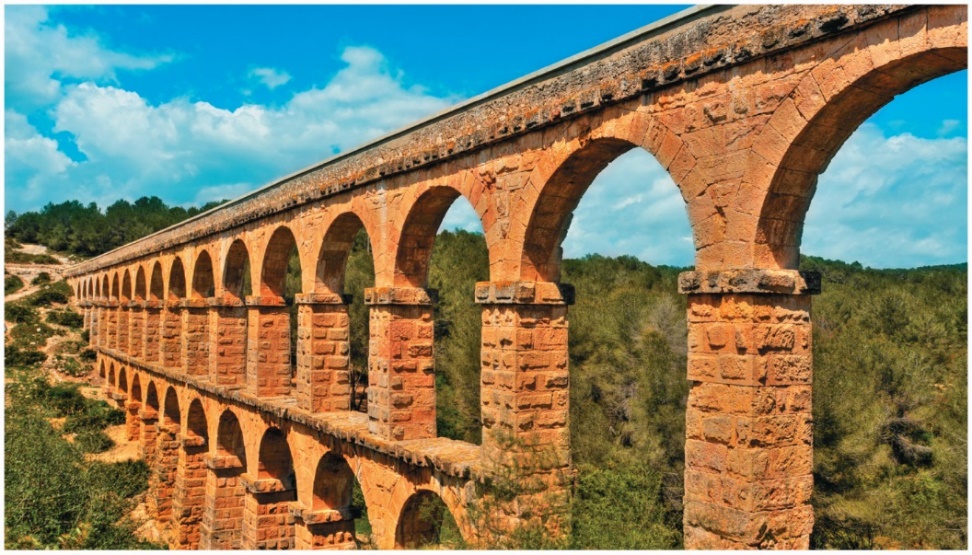 Conditions for Equilibrium
For an extended object to be in static equilibrium, two conditions must be satisfied.
The first condition is that the vector sum of all external forces acting on the object must be zero:
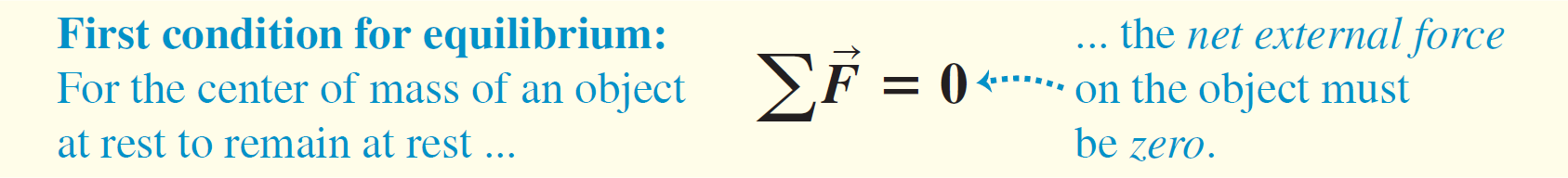 The second condition is that the sum of external torques must be zero about any point:
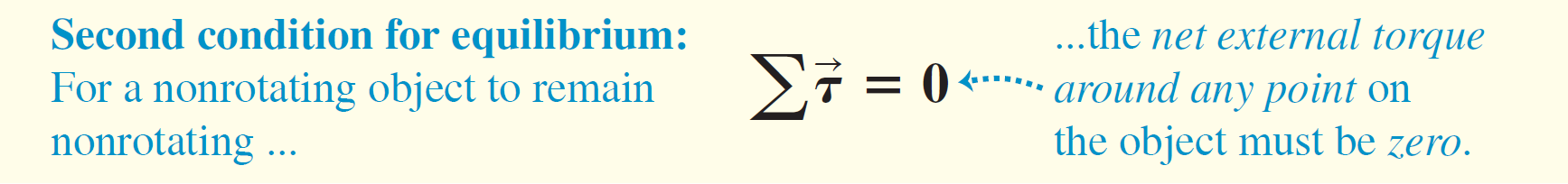 Conditions for Equilibrium: Example 1
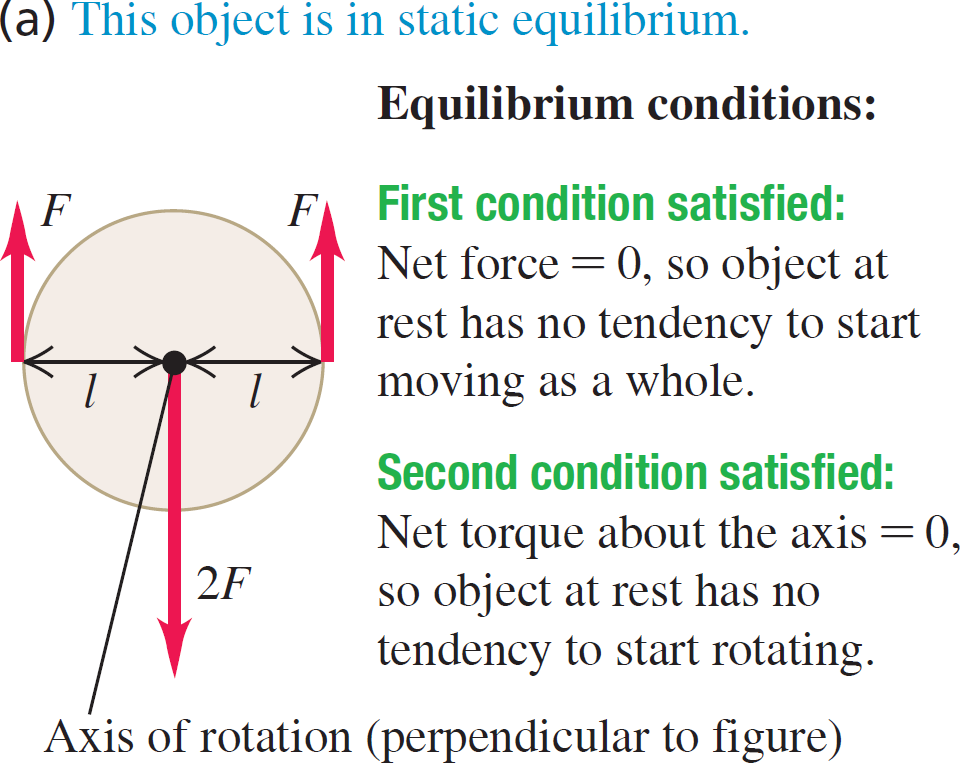 Conditions for Equilibrium: Example 2
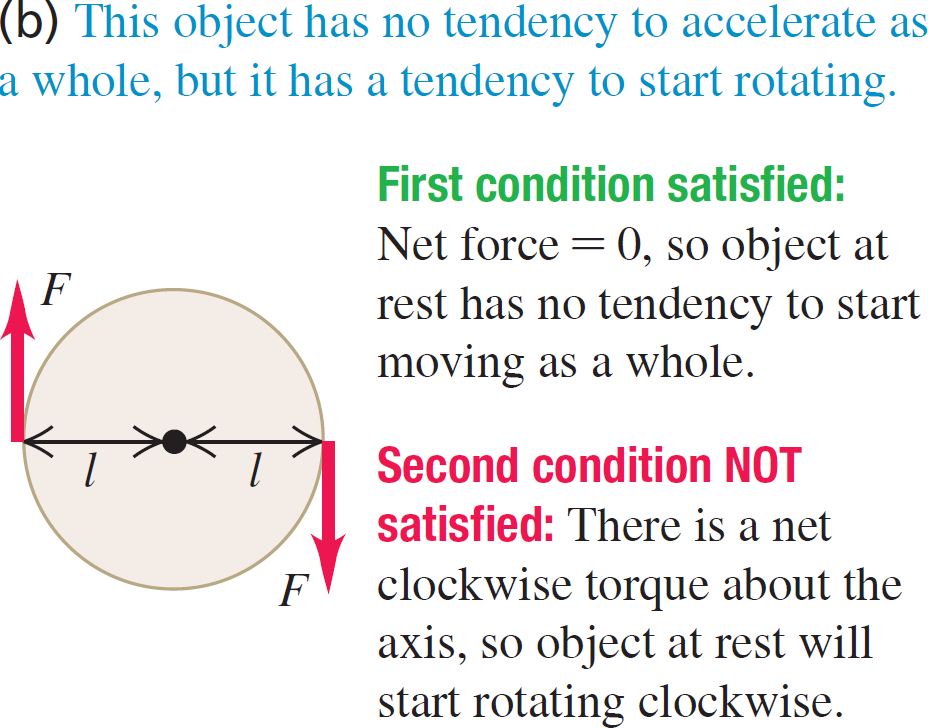 Conditions for Equilibrium: Example 3
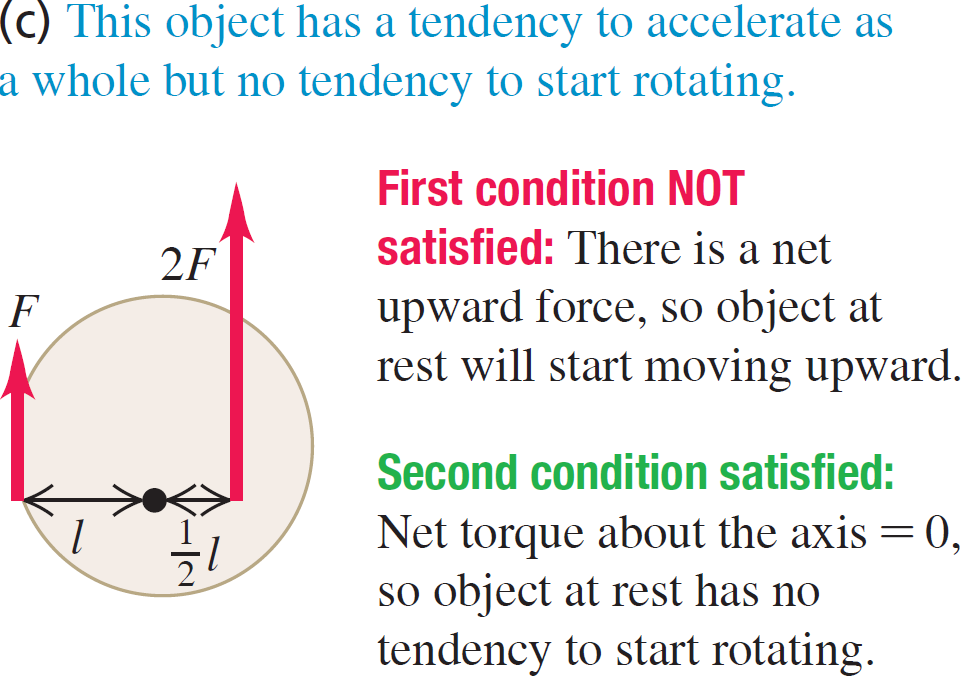 Center of Gravity (1 of 5)
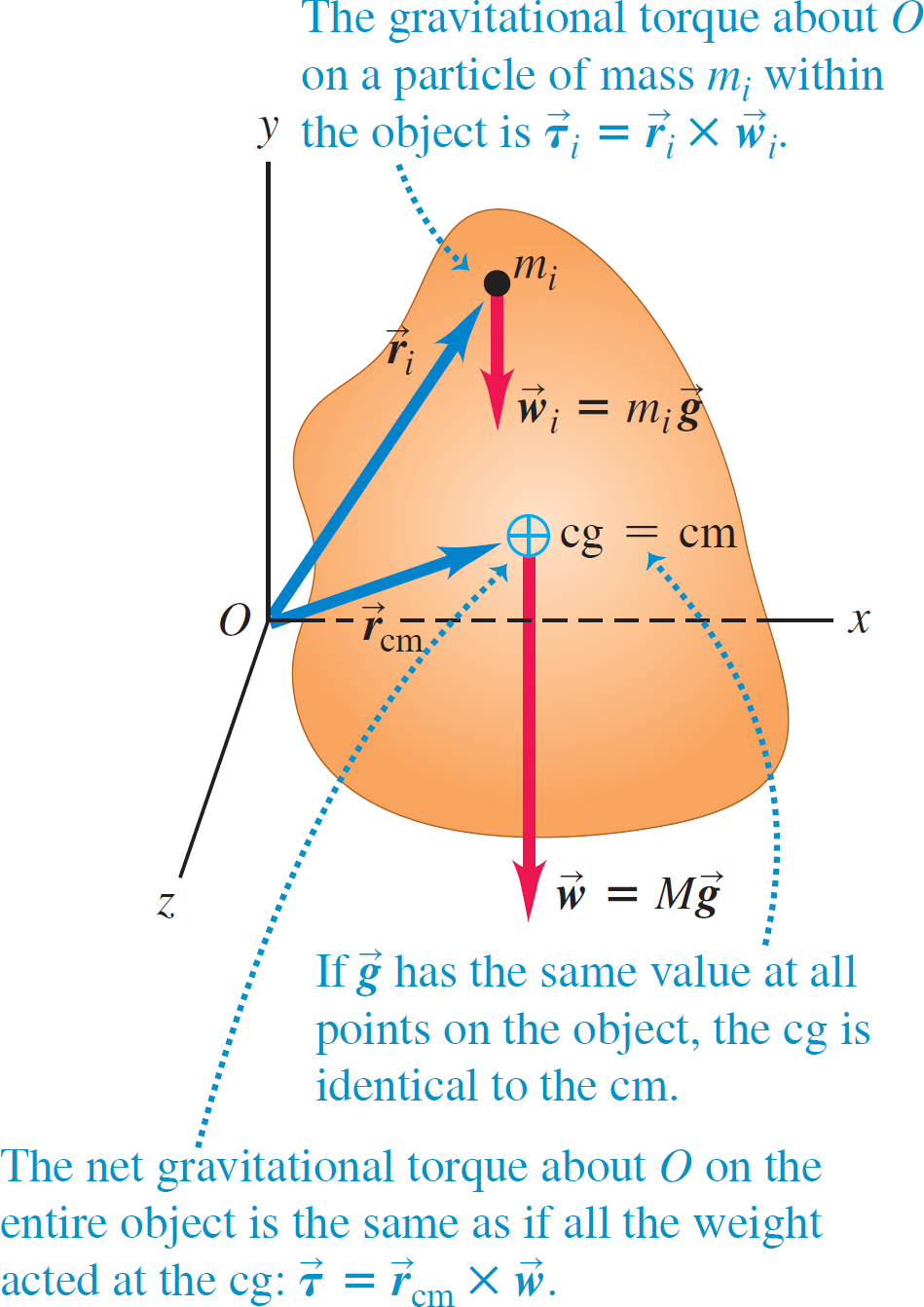 We can treat an object’s weight as though it all acts at a single point: the center of gravity.
If we can ignore the variation of gravity with altitude, the center of gravity is the same as the center of mass.
Center of Gravity (2 of 5)
The acceleration due to gravity at the bottom of the 452-m-tall Petronas Towers in Malaysia is only 0.014% greater than at the top. 
The center of gravity of the towers is only about 2 cm below the center of mass.
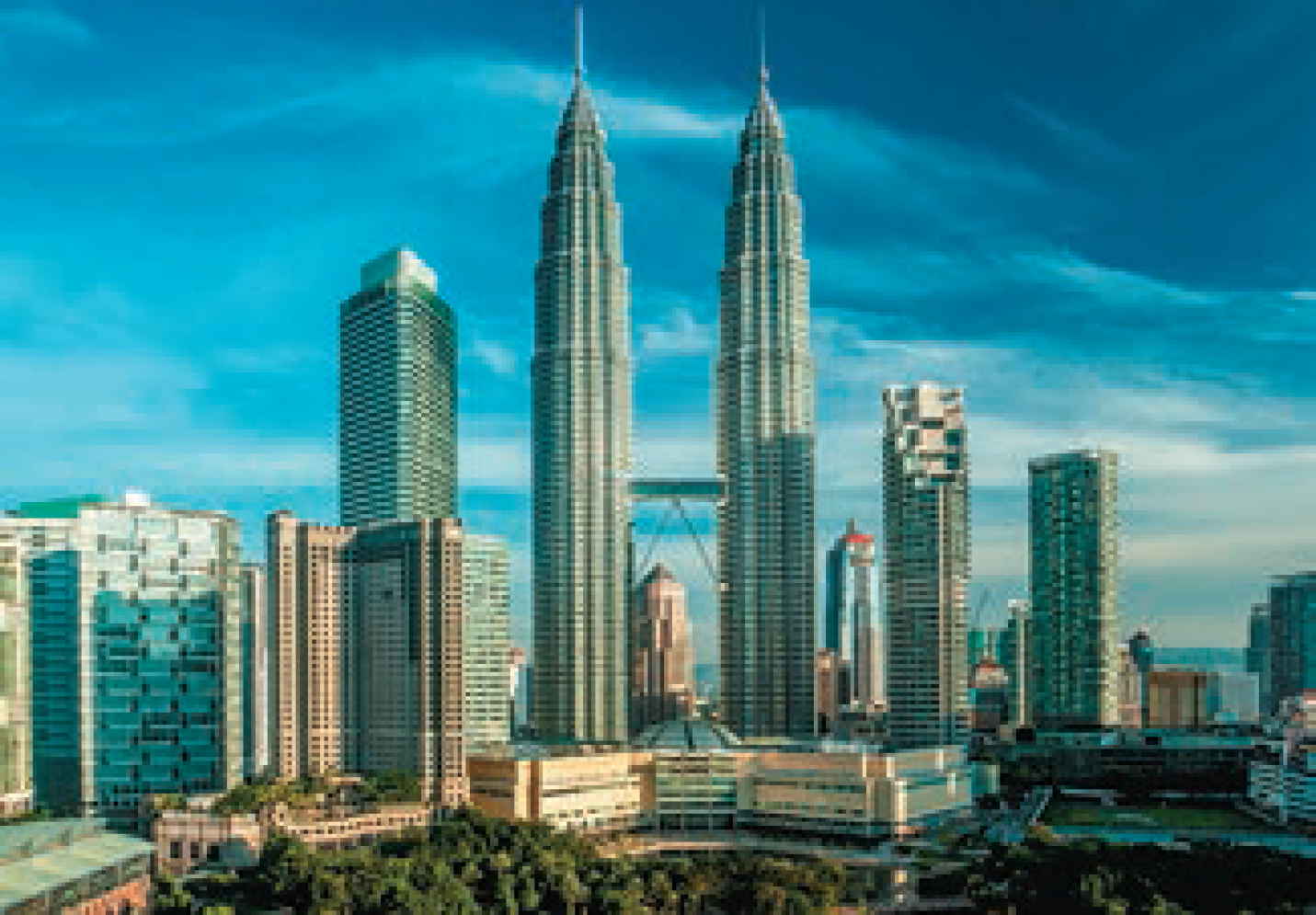 Center of Gravity (3 of 5)
When an object in rotational equilibrium and acted on by gravity is supported or suspended at a single point, the center of gravity is always at or directly above or below the point of suspension.
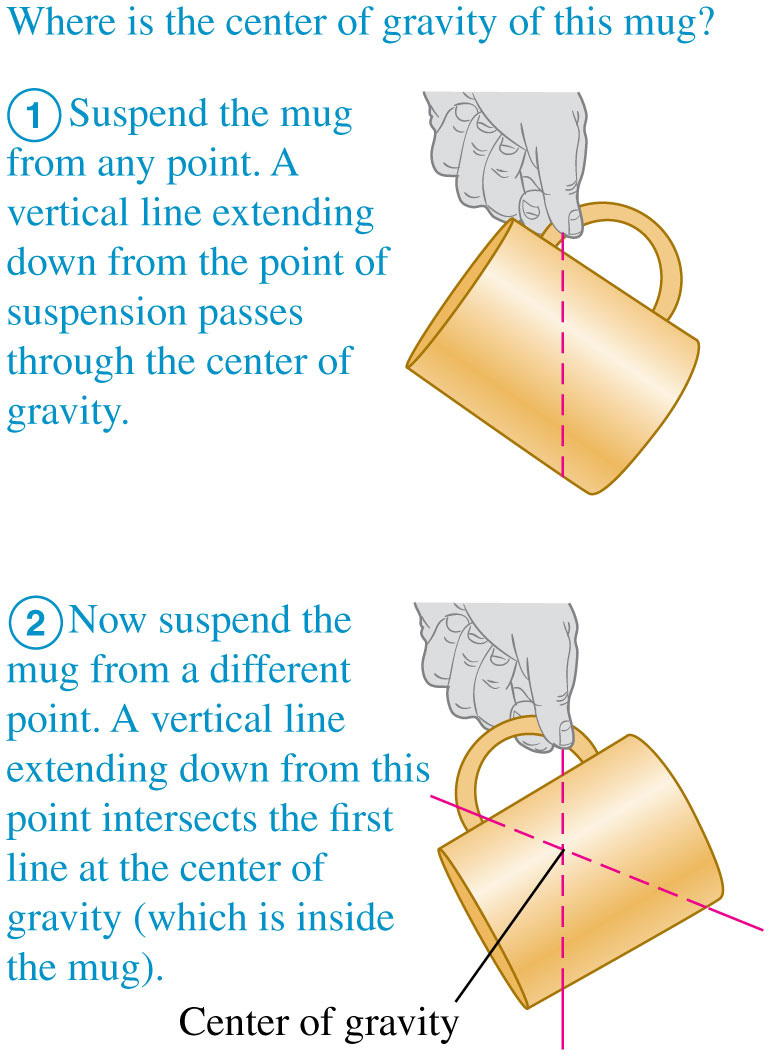 Center of Gravity (4 of 5)
To be in equilibrium, an object supported at several points must have its center of gravity somewhere within the area bounded by the supports.
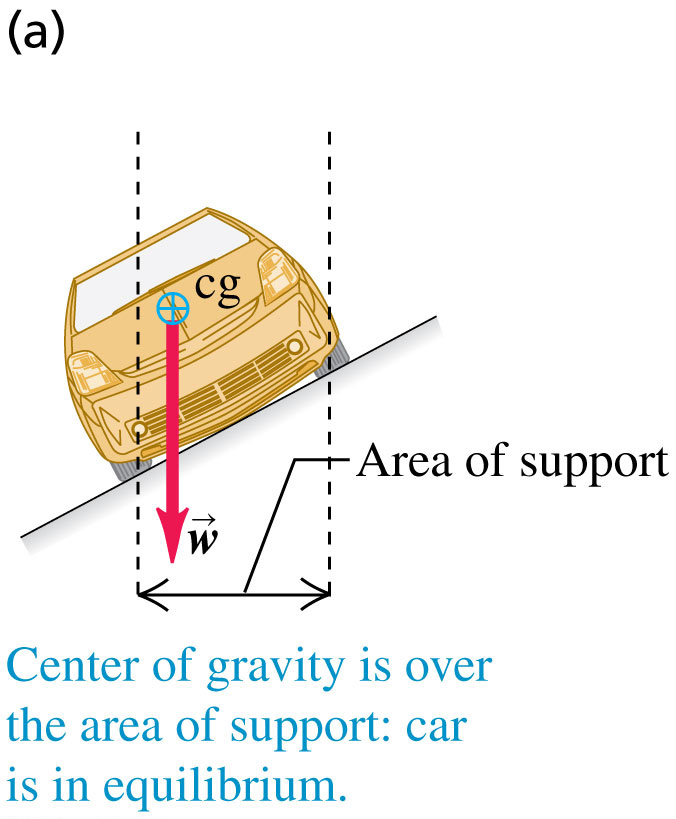 Center of Gravity (5 of 5)
An object is not in equilibrium if its center of gravity lies outside the area of support.
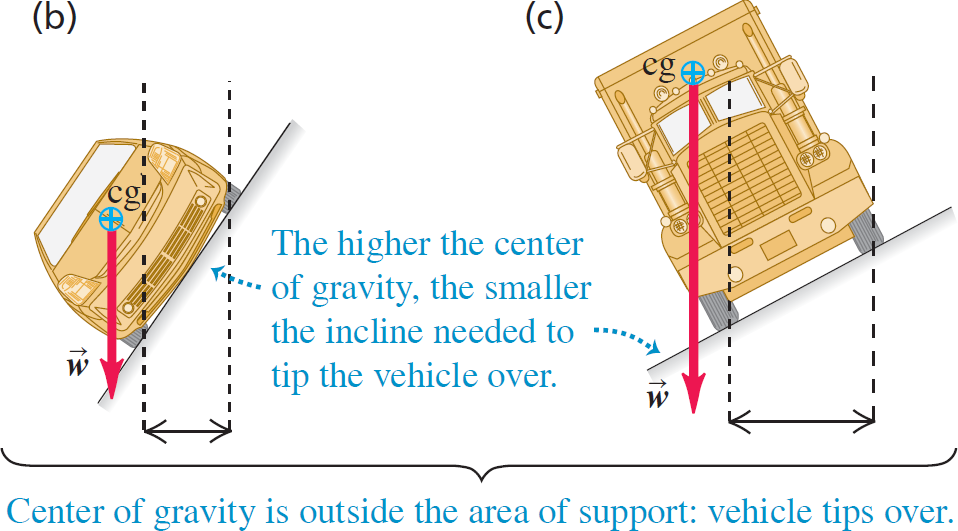 Problem-Solving Strategy for Static Equilibrium (1 of 2)
Identify the relevant concepts: The first and second conditions for equilibrium are ∑Fx = 0, ∑Fy = 0, and ∑τz = 0.
Set up the problem by using the following steps:
Sketch the physical situation and identify the object in equilibrium to be analyzed.
Draw a free-body diagram showing all forces acting on the object. Show the point on the object at which each force acts.
Choose coordinate axes and specify their direction. Specify a positive direction of rotation for torques.
Choose a reference point about which to compute torques.
Problem-Solving Strategy for Static Equilibrium (2 of 2)
Execute the solution as follows:
Write equations expressing the equilibrium conditions. Remember that ∑Fx = 0, ∑Fy = 0, and ∑τz = 0 are separate equations.
To obtain as many equations as you have unknowns, you may need to compute torques with respect to two or more reference points.
Evaluate your answer: Check your results by writing ∑τz = 0 with respect to a different reference point. You should get the same answers.
Video Tutor Solution: Example 11.1
Strain, Stress, and Elastic Moduli
Three types of stress:
Guitar strings under tensile stress, being stretched by forces acting at their ends.
A diver under bulk stress, being squeezed from all sides by forces due to water pressure. 
A ribbon under shear stress, being deformed and eventually cut by forces exerted by the scissors.
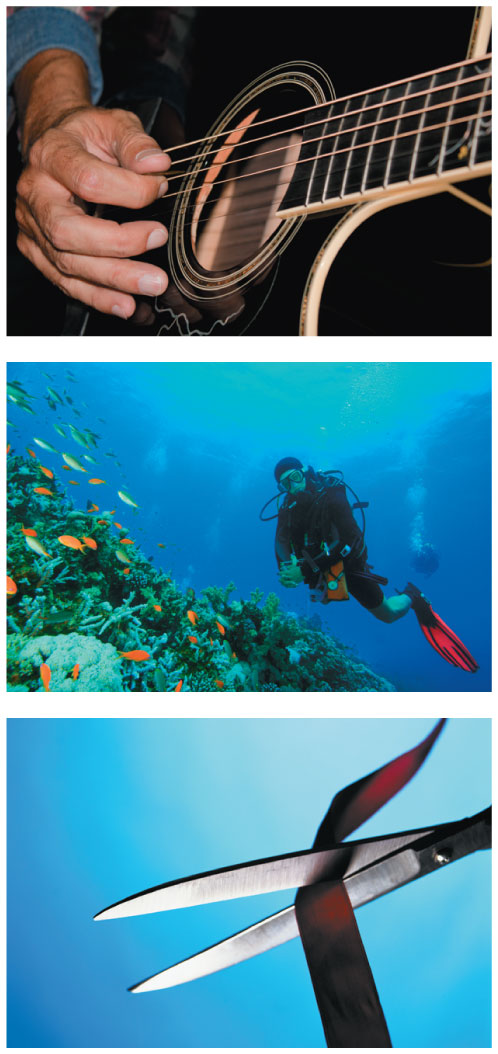 Stress and Strain
When you pinch your nose, the force per area that you apply to your nose is called stress. 
The fractional change in the size of your nose is called strain. 
The deformation is elastic because your nose springs back to its initial size when you stop pinching.
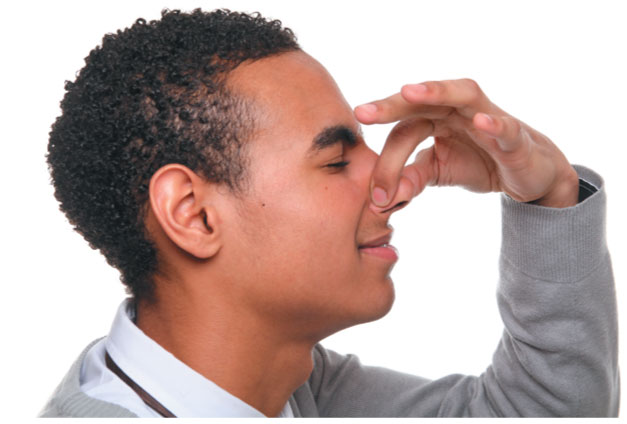 Tensile Stress and Strain
An object in tension.
The net force on the object is zero, but the object deforms.
The tensile stress produces a tensile strain.
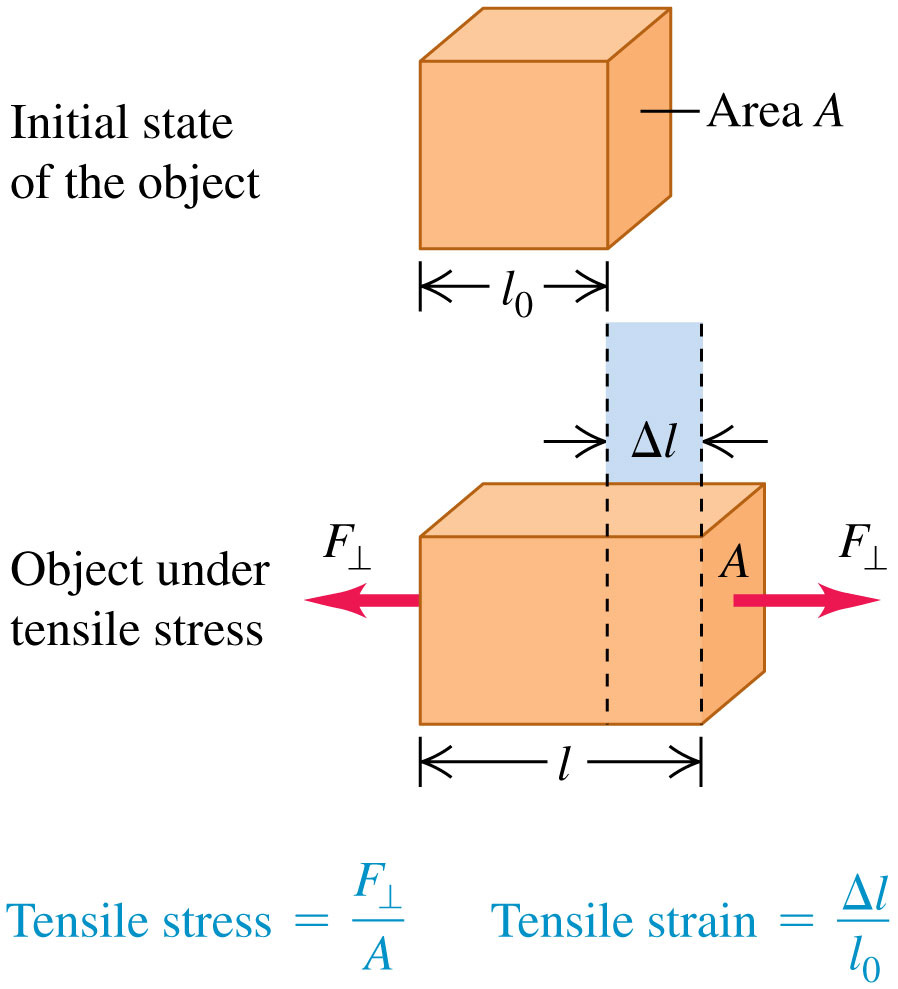 Young's Modulus
Experiment shows that for a sufficiently small tensile stress, stress and strain are proportional. 
The corresponding elastic modulus is called Young’s modulus.
A human anterior tibial tendon has a Young’s modulus of
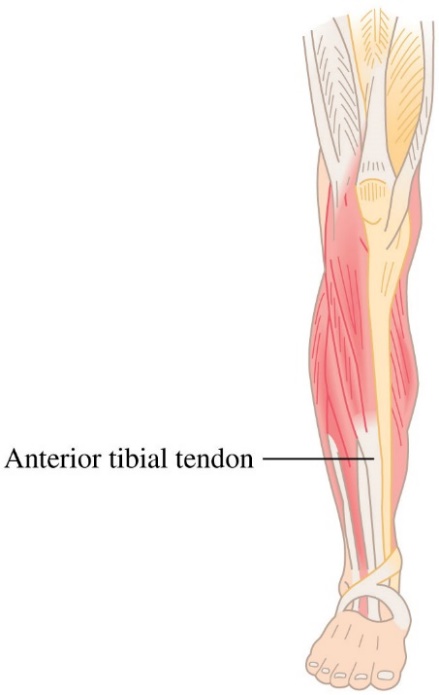 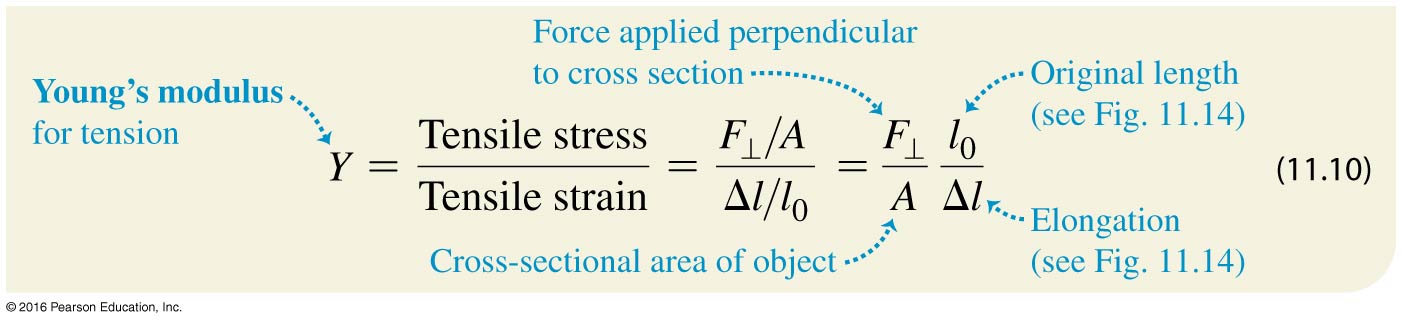 Compressive Stress and Strain
An object in compression. 
The compressive stress and compressive strain are defined in the same way as tensile stress and strain, except that Δl now denotes the distance that the object contracts.
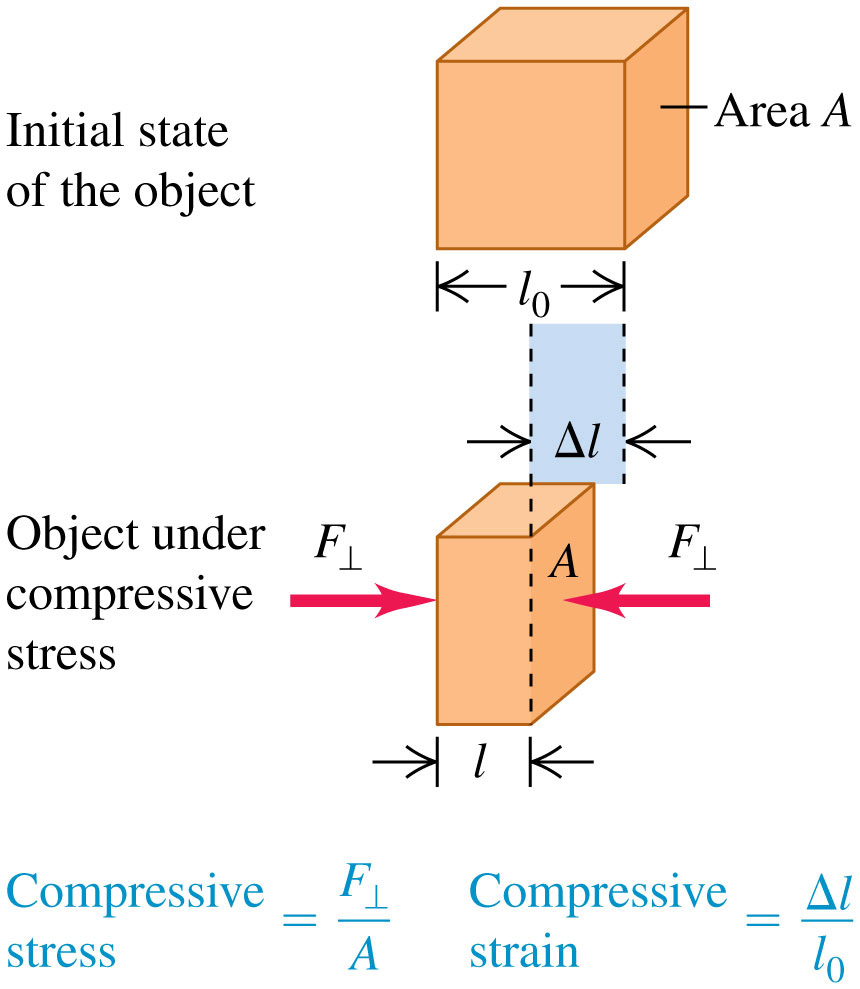 Compression and Tension
In many situations, objects can experience both tensile and compressive stresses at the same time. 
For example, a horizontal beam supported at each end sags under its own weight.
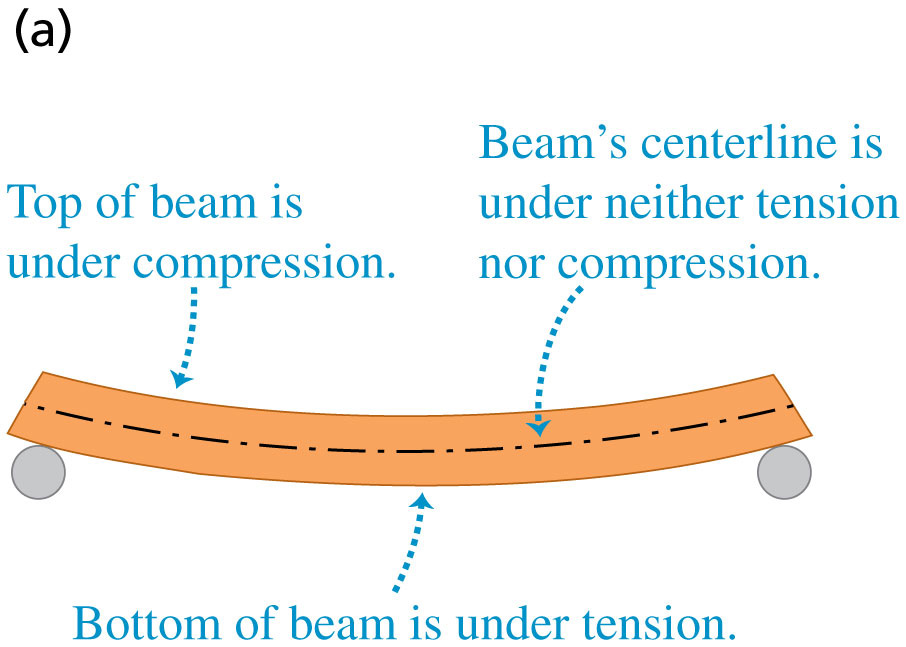 Bulk Stress and Strain
Pressure in a fluid is force per unit area
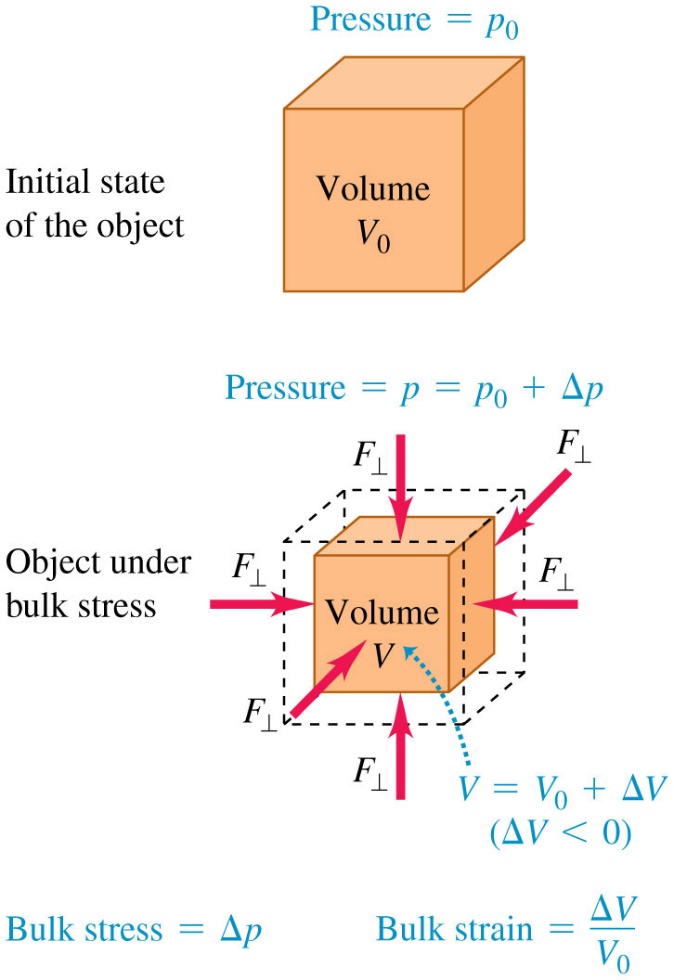 Bulk modulus is bulk stress divided by bulk strain and is given by
Video Tutor Solution: Example 11.6
Bulk Stress on an Anglerfish
The anglerfish is found in oceans throughout the world at depths as great as 1000 m, where the pressure (that is, the bulk stress) is about 100 atmospheres. 
Anglerfish are able to withstand such stress because they have no internal air spaces, unlike fish found in the upper ocean, where pressures are lower.
The largest anglerfish are about 12 cm (5 in) long.
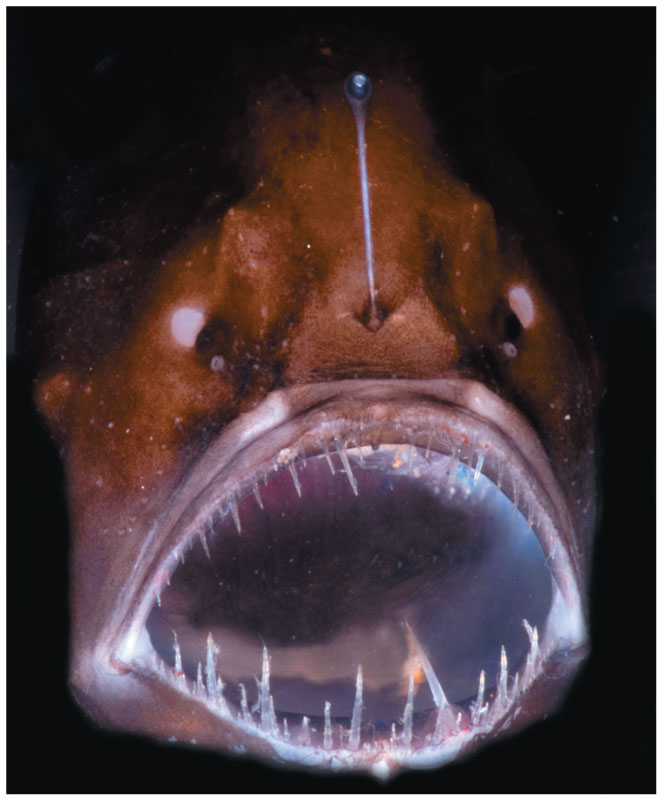 Sheer Stress and Strain
Sheer modulus is sheer stress divided by sheer strain, and is given by
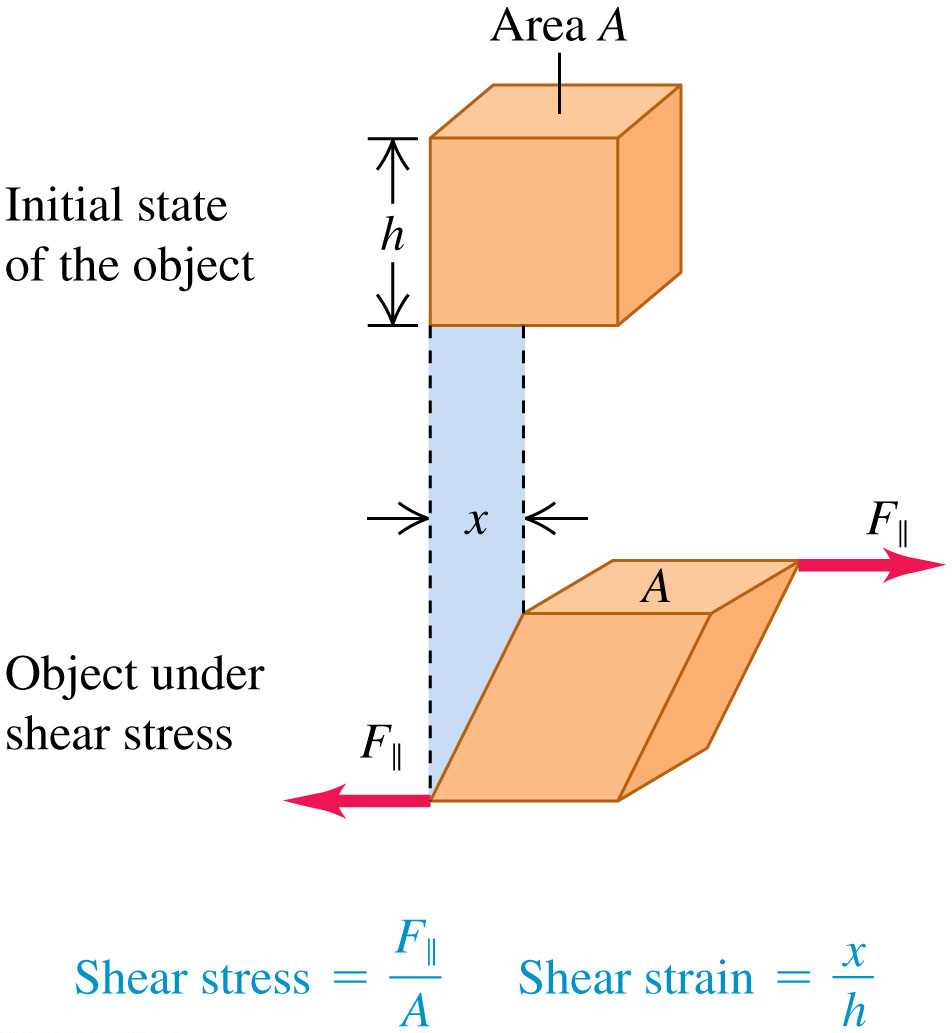 Some Values of Approximate Elastic Moduli
Compressibility
The reciprocal of the bulk modulus is called the compressibility and is denoted by k.
(compressibility)
Compressibility, k
Elasticity and Plasticity (1 of 2)
Hooke’s law—the proportionality of stress and strain in elastic deformations—has a limited range of validity.
Shown is a typical stress-strain diagram for vulcanized rubber, illustrating a phenomenon called elastic hysteresis.
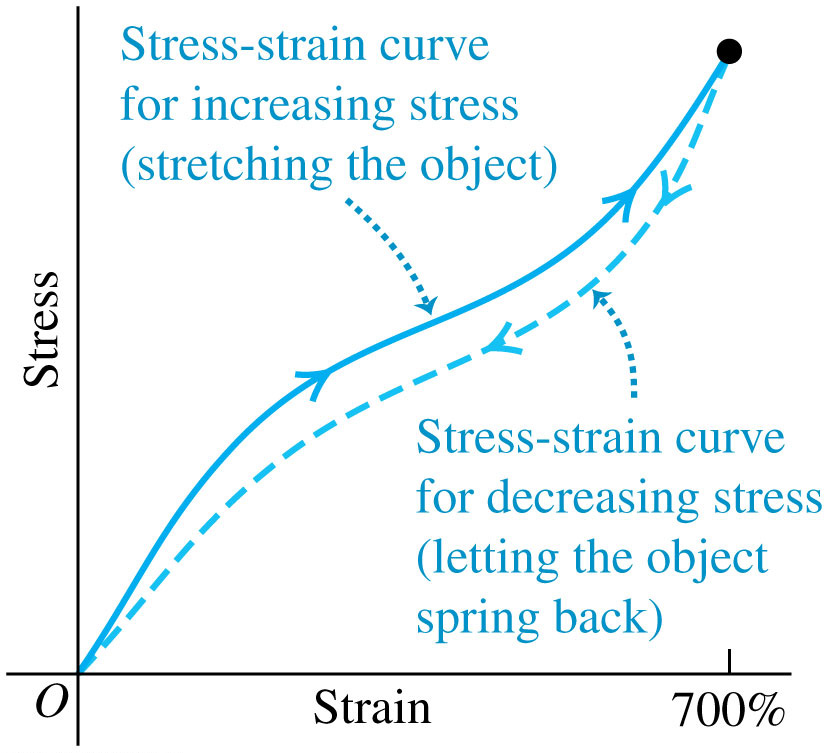 Elasticity and Plasticity (2 of 2)
Here is a typical stress-strain diagram for a ductile metal, such as copper or soft iron, under tension.
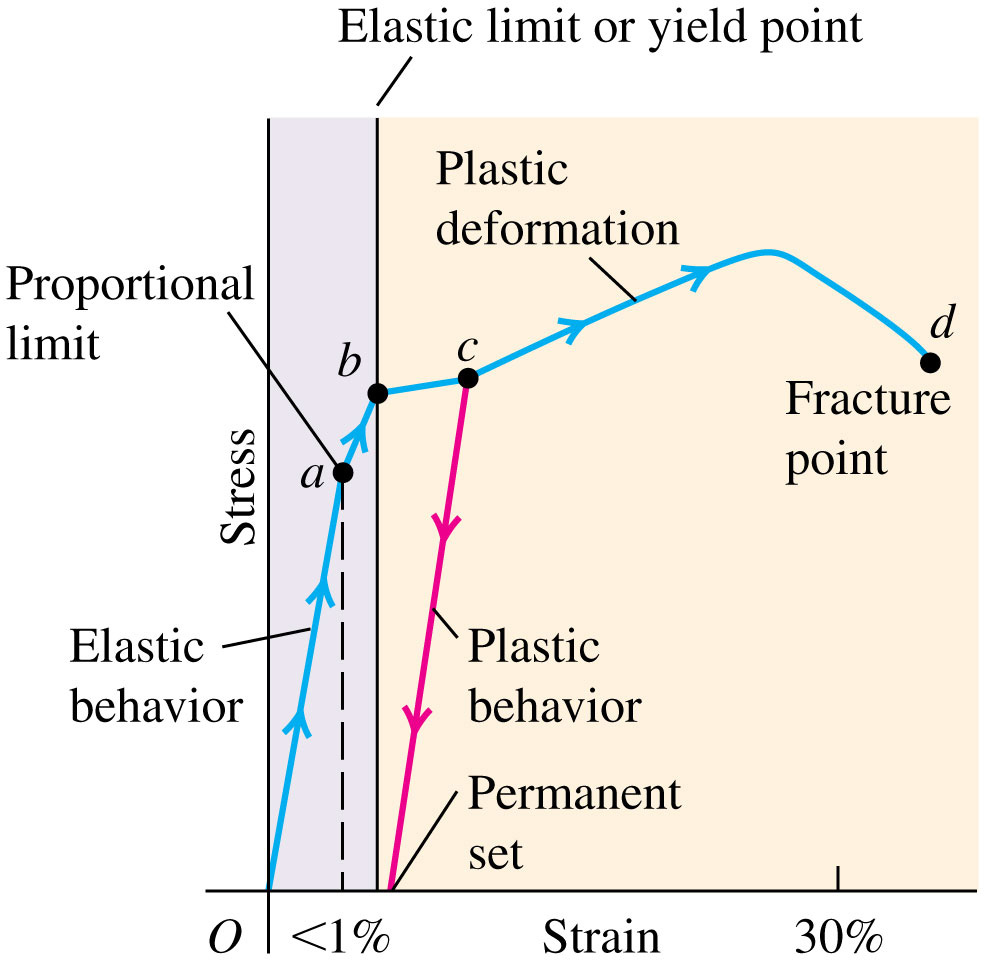 Approximate Breaking Stresses
The stress required to cause actual fracture of a material is called the breaking stress.
Table 11.3 gives typical values of breaking stress for several materials in tension: